Society, Law and Ethics
Few Important terms
Online fraud- fraud committed using the internet. e.g. identity theft, fraudulent payment etc
Scam-any fraudulent business practice that extracts money from an unsuspecting ,ignorant person
Digital / Computer forensics- it refers to methods used for interpretation of computer media for digital evidence.
Secure data transmission- it means applying enough technical safeguards so that data travels safely to its target, without being compromised or eavesdropped.
Eavesdropping-  is the act of secretly or stealthily listening to the private conversation or communications of others without their consent in order to gather information.
Ethical Issues
Ethical issues occur when a given decision, scenario or activity creates a conflict with a society's moral principles.
Some common ethical issues are:
Intellectual property rights.
Plagiarism
Digital property rights (DPR)
Intellectual Property Rights(IPR)
These are the rights of the owner of information to decide how much information is to be exchanged , shared or distributed.
It gives the owner a right to decide the price for exchanging /sharing/distributing .
Examples of IP - Property which are an invention relating to a product or any process, a new design, a literary or artistic work and a trademark (a word, a symbol and / or a logo, etc.),
KINDS OF IPR are:
Copyright ©			(to  protect   literary	and    artistic	work )

Patent 			(to protect technologies)

Trade Mark™ 	 	(to protect words, signs, logos etc)

Design  			(to  protect outer  ornamental configuration)

Geographical	Indications (GI)   (to  protect region specific product)
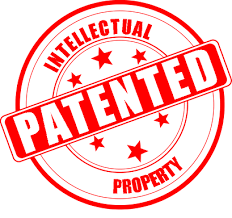 Why should an IP be protected?

IP	is	an	assets	and	can	be	exploited	by	the   owner	for commercial gains any manner
IP owner may intend to stop others from manufacturing and selling  products  and  services  which  are  dully  protected  by him

IP owner can sell and/or license the IP for commercial	gains

IP can be used to establish the goodwill and brand value in
the market.
IP can be mention in resumes of it’s  creator and thus show competence of it’s creator

IPR certificate establishes legal and valid ownership about an
intellectual property
Copyright ©
It is a legal term to describe the rights of the creator of an original creative work such as literary work, artistic work, a design , song, movie or software etc.
Original work of ownership such as books, articles, songs, photographs, sculptures , choreography, sound recordings, motion pictures and other works.
A work must be original, creative and fixed in a tangible medium
Terms of protection- author’s life +60 more years in India
Patents
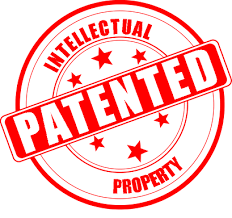 It refers to  a collection of exclusive rights given to the inventor for their invention.
Inventions such as processes, machines, manufactures, composition of matter as well as improvements to these.
An invention must be new and useful.
Terms of protection- 20 years
Trademark ™
These are some registered words, slogans, logos, shapes,colours and sound etc used to distinguish the goods or services of one trader from another.
Any word,phrase,symbol, design that distinguishes the source of the goods of one party from those of others.
A mark must be distinctive – means must be capable of identifying the source of a particular good
Terms of protection- For as long as the mark is used in commerce
Violation of IPR
Violation of IPR is called IPR infringement.

THREE FORMS OF IPR INFRINGEMENT ARE:
Plagiarism
Copyright infringement
Trademark Infringement
Plagiarism
“the act of presenting the words, ideas, images, sounds, or the creative expression of others as it is your creation or your own.”
OR
Plagiarism is stealing someone else’s intellectual work and representing it as your own work without citing the source of information.
So Plagiarism is - 

Plagiarism is stealing of intellectual property
Plagiarism is cheating
Plagiarism is an Academic offence
Plagiarism	is Academic theft!
Examples of plagiarism :
Giving incorrect source of information-wrongful citation.
Modifying / lifting someone’s production such as music-composition etc without attributing it to the creator of the work.
Using some other author’s work without giving credit to the author.
Failure in giving credit or acknowledging the contribution of others in a collaborative effort.
Copyright infringement
Copyright infringement refers to using copyrighted work without the consent or permission of the copyright holder.
Examples of Copyright infringement :
Selling pirated books
Selling copied/duplicated art work
Selling pirated software
Online piracy and many other such acts
Performing a play in public without obtaining permission from the playright
Trademark infringement
It is the unauthorized usage of a mark that is identical or deceptively similar to a registered trademark
All types of IPR infringements are crimes and the owner can initiate a legal action against the people/companies who do it.
Digital Property Rights(Digital Assests)
It  refers to any information about you or created by you that exists in digital form or on an electronic storage device
Examples of Digital property include : Any online personal accounts such as 
Email and communication accounts
Social media accounts
Shopping accounts
Photo and video sharing accounts
Video gaming accounts
Online storage accounts , website, blogs etc
Threats to Digital properties :
Digital software penetration tools
Stealing and plagiarizing codes of your digital properties
Digital Property Rights Protection

Restrict /prevent users from editing / saving/sharing /forwarding our content.
Restriction from printing. E.g. some document or artwork may only be printed up to a limited    number of times.
Restriction of screenshots capture
Set an expiry date on your document or media, after which the user will no longer be able to access it or opening of any document for fixed limited times.
Lock through ip address, means media accessible in India can’t be accessed in
any other country.
Watermark artworks and documents in order to establish ownership and identity.
BENEFITS OF DIGITAL RIGHTS MANAGEMENT

It educates users about copyright and intellectual property.
It helps make way for better licensing agreements and technologies.
It helps authors retain ownership of their works.
It helps protect income streams.
It help secure files and keep them private.
Free Software and Open Source Software
Free software- those software which are freely accessible and can be freely used, changed, copied  and distributed and available free of cost.
Open source software(OSS)-source code is available for modification and distribution without any limitation. OSS may come with free of cose ot with a payment of nominal charges that its developers may charge.
Freeware-these software are available free of cost and allows copying and further distribution.No modification allowed. No source code available. Example: Microsoft internet explorer.
Example of Open source software
As Operating system – linux,Ubuntu
As dbms – mysql,mongodb
As Programming language – java,php,python
As	internet	browser/webserver	–chromium, firefox/ apache http server, apache tomcat
Softwares
Proprietary  software- those software which are neither open nor freely available. Source code is not available. For distribution and modification special permission required from the supplier or vendor. E.g. tally, MS windows
Shareware-neither source code is available not available for modification and distribution . Objective of this is to make the software available to try for as many users as possible.e.g. winzip
Copylefted software-these are free software but with limited distribution terms. Copyleft is a subset of open source. with copyleft, the modified product must be distributed with the same copyleft license attached to the original software.
Both open source and copyleft allow for source code to be modified and distributed.
Licenses
CC Licenses( Creative Commons Licenses)-These give permission to copy, modify,distribute the original works by attributing the creator of the work (download,upload,photocopy and scan the work)
Disadvantage 
We cannot revoke a  Creative Commons  License  once given. Only  subsequent uses will not be permitted.
if  someone  profits  from  our  work  (provided  we  have  not  given  a  Non- commercial  license/  attribute  license),  we  can’t  ask  for  compensation  or  a license fee
The  Copyright  of  derivative  works  can  be  ambiguous.  If  someone  uses  your work to develop a new work and their ‘updated’ work is substantially different, there  is  an  argument  that  the  initial  Creative  Commons  License  no  longer applies. So think first before attaching a Creative Commons License to work.
Licenses
GNU General Public License (GPL)-this is most commonly used licenses for open source  projects. 
	It allows users to legally copy,distribute and modify software to developers   	who work on open source projects. Eg. Wordpress

Disadvantage:
If GPL licensed  product is used in any commercial product then the entire product has to be released as open source. Most of the companies set a ban to use GPL product.
Lots of people aren't aware of the stringent terms of GPL.
Its  extremely  viral.  If  your  project  contains  a  component  that  contains  a component  then whole project is subject to the GPL too.
Licenses
Apache License- This gives number of rights related to copyrights and patents.

Main Features of The Apache License
copy,  modify  and  distribute  the  covered  software  in  source  and/or  binary forms exercise	patent	rights	that	would	normally	only	 extend	to	the   licensor provided that:
all copies, modified or unmodified, are accompanied by a copy of the license
all modifications are clearly marked as being the work of the modifier
All    notices	of	copyright,    trademark	and	patent	rights are    reproduced accurately in distributed copies
Public Domain Software VS Proprietary Software
Public Domain Software-
These are free and can be used without restrictions. 
This is outside the scope of copyright and licensing.
Proprietary Software- 
these are neither free nor available for public. 
User has to buy the license in order to use it
E-waste management
Electronic Waste or E-waste or E-scrap or Waste Electrical and Electronic Equipment- these are discarded computers, office electronic equipment,entertainment device electronics, mobile phones,tv sets,refrigerators etc.
Characteristics of E-waste- 
Fastest growing segment of waste
Most valuable due to its basic composition
Very hazardous if not handled carefully
E-waste management
Electronic Waste or E-waste Disposal Process – 
Dismantling
Segregation of ferrous metal, non-ferrous metal and plastic
Refurbishment and resue
Recycling /recovery of valuable materials
Treatment/disposal of dangerous material and waste
E-waste management
Benefits of E-waste Recycling– 
Allows for recovery of valuable precious metals.
Protects public health and water quality
Creates jobs
Toxic waste
Saves landfill space
Gender Issues while Teaching /using Computers
Gender specific issues must be addressed to enforce gender equality in computer science education.
Some issues are: 
Under representation- 
	(i) preconceived notions
	(ii) lack of interest
	(iii) lack of motivation
	(iv) lack of role models
	(v) lack of encouragement in class
2. Not Girl-Friendly Work Culture
Solutions of Gender Issues: 
There should be more initiatives and programmes that encourage girl to take up computer science subject- 
2. The film and TV censor board should ensure fair representation of female role models in TV,cinema etc so that more girls get encouraged to take up ‘ computer science’.
3. In the practical rooms, girls should be encouraged more to work on computers on their own and also to find solutions of their routine problems.
Disability Issues While Teaching And Using Computers: 
Unavailability of teaching Materials/Aids ( braille keyboards, monitors, printers, screen readers )
2. Lack of special needs teachers- specialized editors, blinux,voice assistant softwares ( cortana, Microsoft narrator, onboard etc)
3. Lack of supporting curriculum